Introduction to Info-media Literacy and critical thinking
Lecture 8. 
“Manipulations and fakes. Fact-checking”
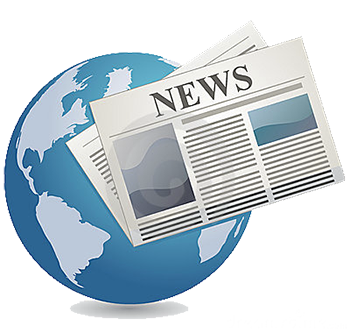 Revision circle
Go to menti.com and use the code 40 10 53 2
Type your questions to revise the material learnt within the course.
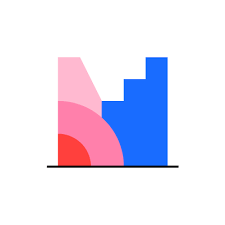 Manipulations detecting
Activity: Analysis of media images.

What is notable about the image?
What compositional elements do you notice?
Who posted it?
What seems to be the message?
Manipulations detecting
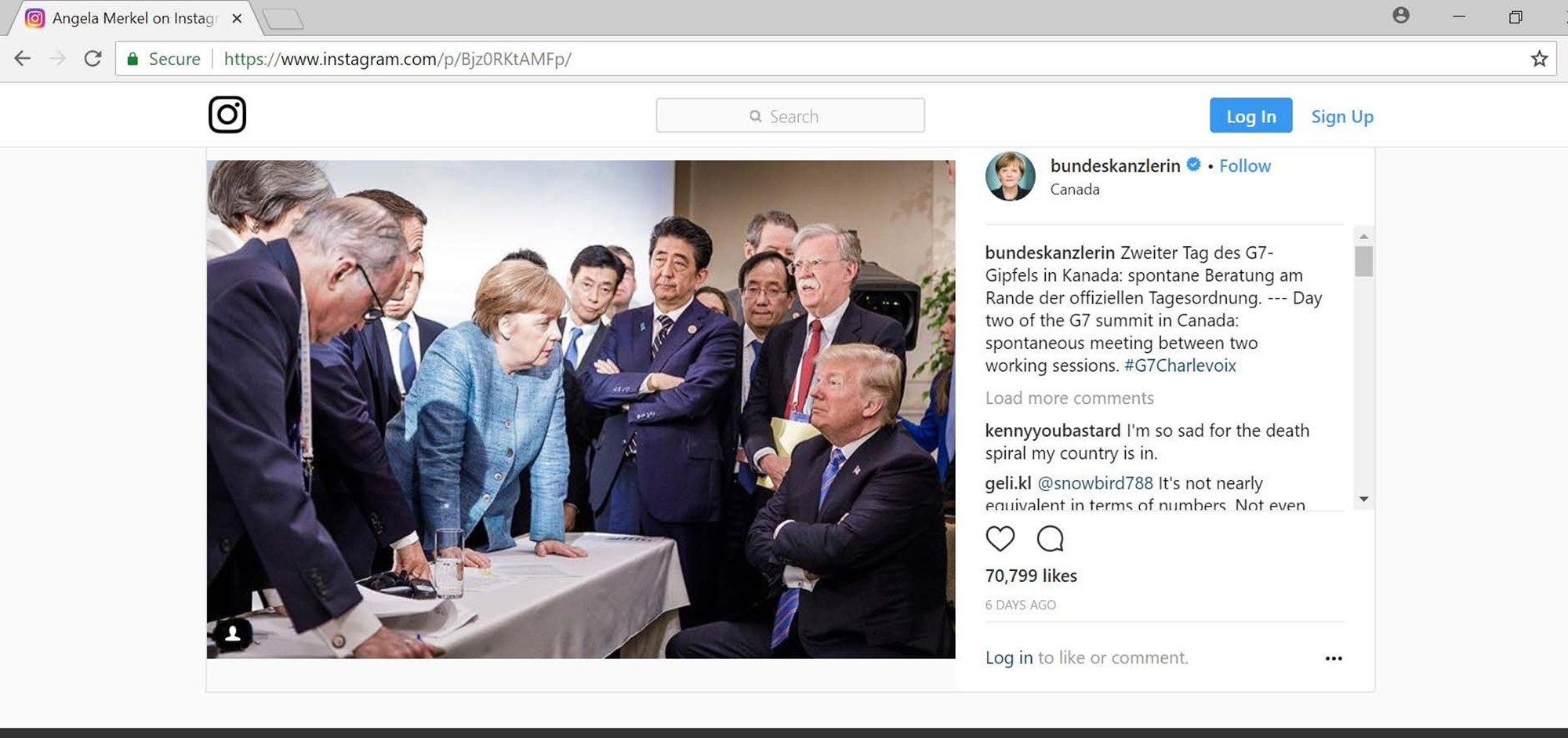 Manipulations detecting
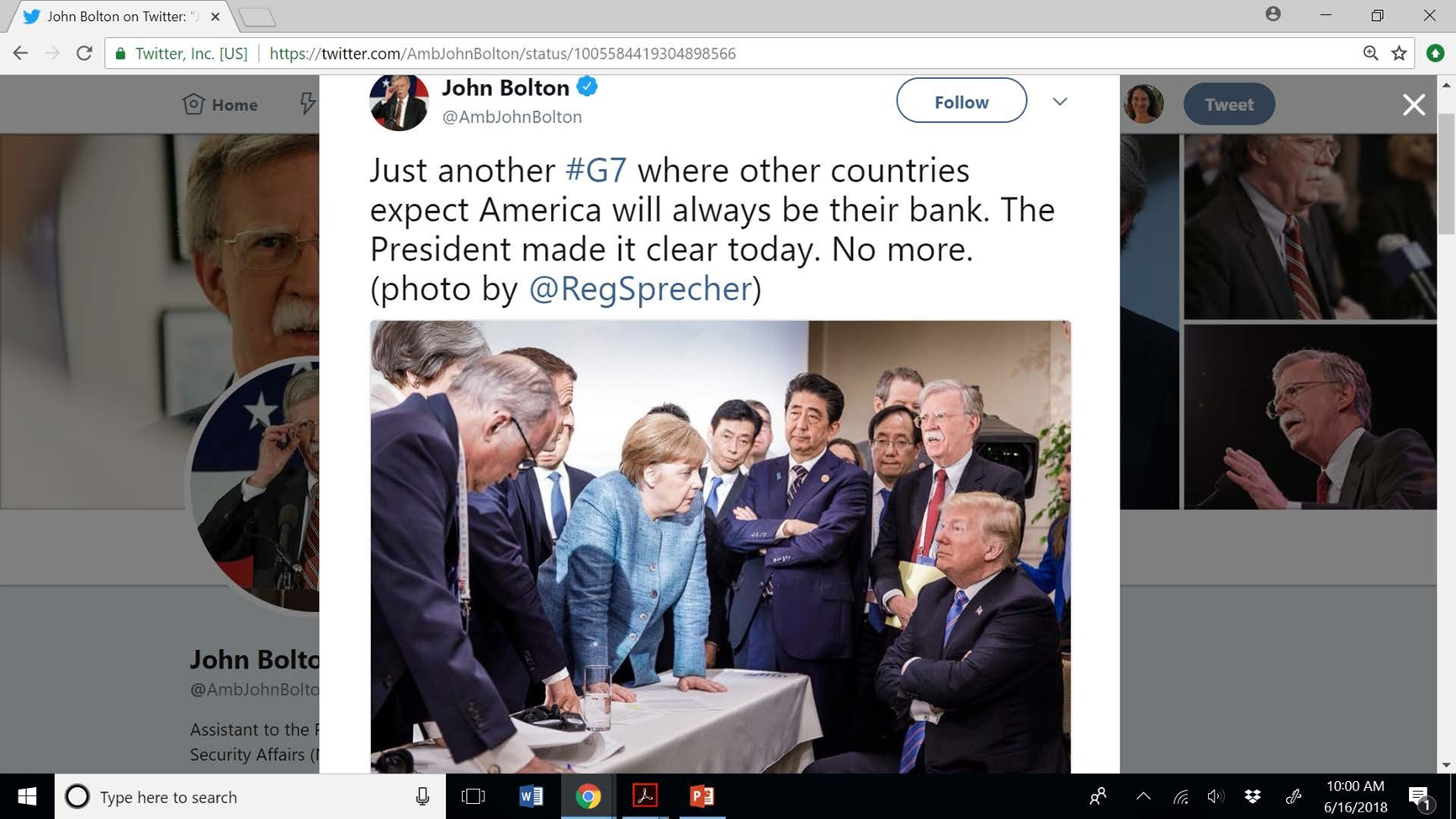 Manipulations detecting
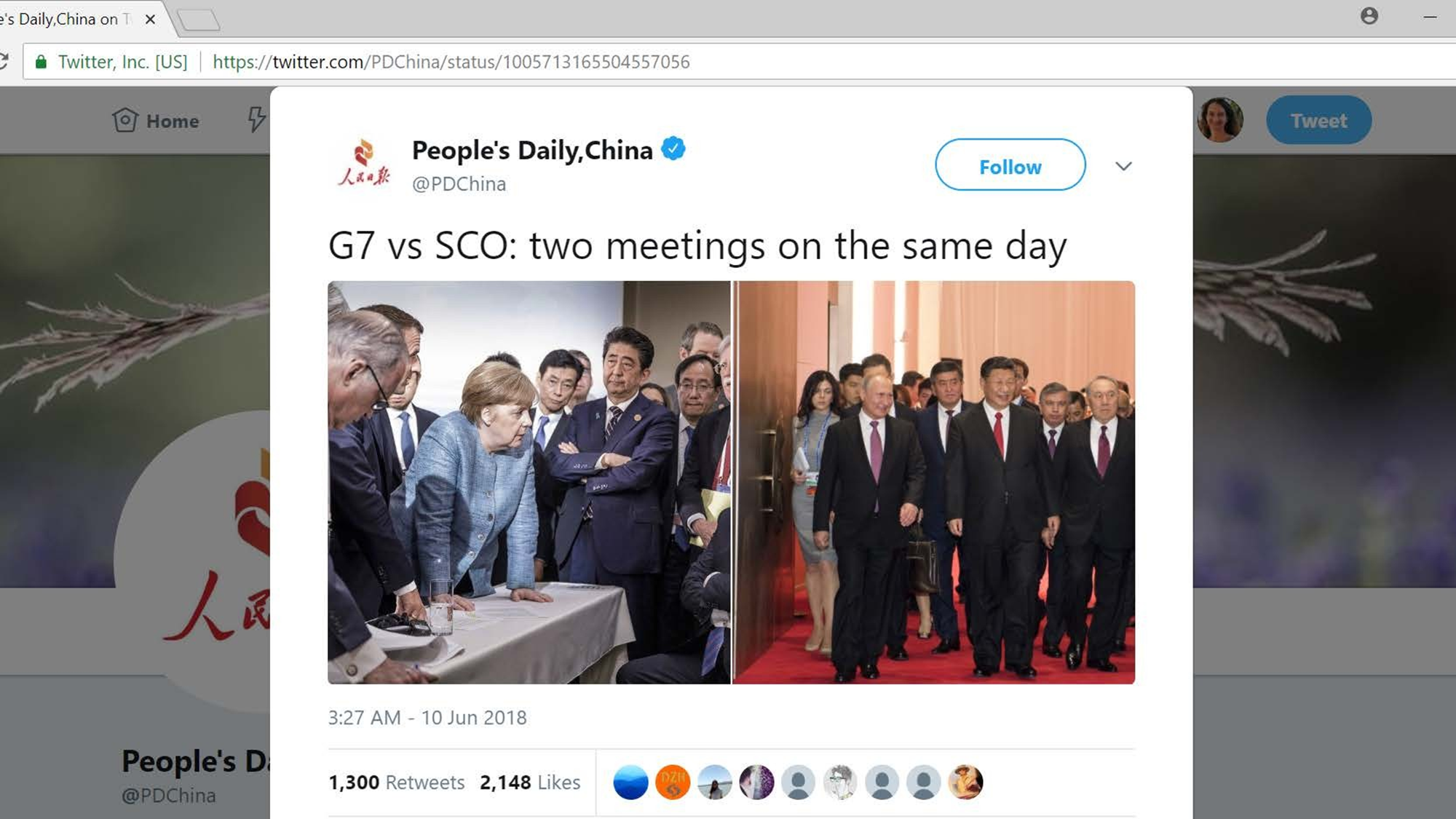 Features of fakes
Shocking character of the news piece.
Powerful emotional appeal.
No reference to the source, anonymous authors/generalized references (the British scientists, the UN experts, our insiders).
Using “off-the-shelf”, axiomatic, indisputable statements without argumentation (Ukrainians are always dissatisfied with authorities).
Conspiracy versions (this has always been a secret, you won’t read anywhere about this).
Appealing to the apparent (it is obvious, apparently, it is understandable).
Vagueness of interpretations, evaluations (mostly, as a rule, largely, primarily, generally, mainly, predomіnantly).
Features of fakes
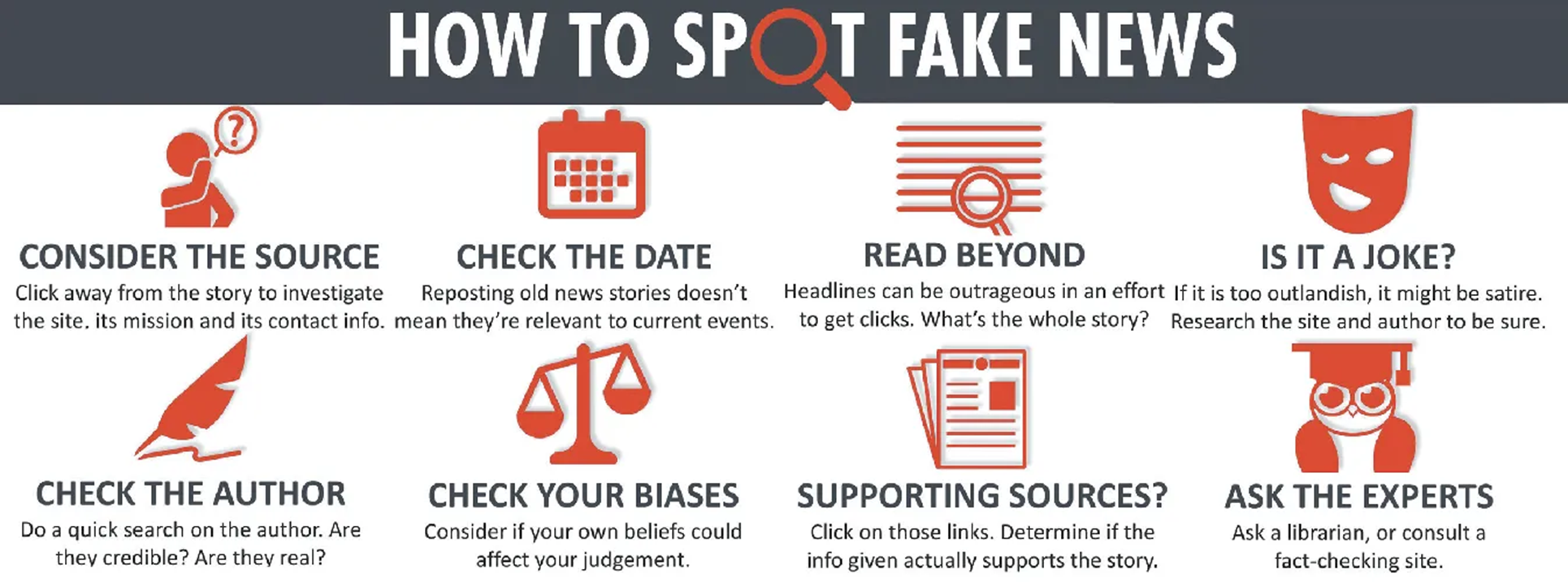 FAKE or REAL?
Confused, Debt-Ridden Trump Agrees to Sell Yellowstone Ranch 
	An evidently confused President Trump announced to members of the media today that he will accept an offer on a ranch in Yellowstone that he doesn't own in order to settle his many outstanding debts.
	Wearing a cowboy hat and boots, the uncharacteristically disconsolate Trump spoke in a gravelly voice resembling that of John Dutton - the main character in the Kevin Costner drama “Yellowstone”, of which he is apparently a fan - in describing his plan to resolve his financial obligations with the sale of 50,000 acres of fictional land for $500 million to Market Equities, a make believe real estate company.
	"For seven generations the Trumps have worked on this land. Raising cattle and riding horses around. We even defeated a plot by the evil Beck brothers who kidnapped my grandson Tate and beat up my daughter Beth. But I suppose this is the way of the modern world," Trump said. "It’s sad. I promised my father I'd never sell," Trump went on gloomily, gazing off into the distance. "But if that's what these people want, to build an airport and carve this country into little ranchettes and second homes, so be it. I'll have my son Jamie draw up the papers.“  	
	http://www.newsmutiny.com
FAKE or REAL?
Confused, Debt-Ridden Trump Agrees to Sell Yellowstone Ranch 
	An evidently confused President Trump announced to members of the media today that he will accept an offer on a ranch in Yellowstone that he doesn't own in order to settle his many outstanding debts.
	Wearing a cowboy hat and boots, the uncharacteristically disconsolate Trump spoke in a gravelly voice resembling that of John Dutton - the main character in the Kevin Costner drama “Yellowstone”, of which he is apparently a fan - in describing his plan to resolve his financial obligations with the sale of 50,000 acres of fictional land for $500 million to Market Equities, a make believe real estate company.
	"For seven generations the Trumps have worked on this land. Raising cattle and riding horses around. We even defeated a plot by the evil Beck brothers who kidnapped my grandson Tate and beat up my daughter Beth. But I suppose this is the way of the modern world," Trump said. "It’s sad. I promised my father Frank I'd never sell," Trump went on gloomily, gazing off into the distance. "But if that's what these people want, to build an airport and carve this country into little ranchettes and second homes, so be it. I'll have my son Jamie draw up the papers.“  	
	http://www.newsmutiny.com
FAKE or REAL?
2. Trump: "I've been talking about mail-in voting for a long time. It's really 	destroyed our system“
	Mr. Trump has posted more than 70 tweets casting doubt on mail-in voting, referencing voter fraud or "rigged" elections since April. But there is no evidence the system is corrupt. Electoral fraud is very rare in the United States - the rate is less than 0.0009%, according to a 2017 study by the Brennan Center for Justice. There's no evidence to suggest it's been a major issue at this election either.
	The president himself has voted by post in the past. He lived outside the state he was registered in, Florida, and requested a postal vote. This is known as an absentee ballot, which Mr. Trump has said he is in favour of because he believes it has better safeguards.
But he has made a distinction with other forms of mail-in voting, such as when states automatically send out ballots to all registered voters.
	All forms of postal voting have safeguards - such as authorities checking that ballots have come from a voter's registered address and requiring signatures on envelopes.
	So, voting by mail is not new for the USA - it has been used for many elections. 	Chris Portman. 
	https://www.bbc.com
Creating your own news story
Work in 4 groups: Change the news report your group will receive and create your own fake news on its basis. Answer these questions before you begin to prepare your piece of news. 
What are ALL of the facts in this story?
What is your point of view?
What facts are you going to include?
What facts might you exclude or change? 
What emotions do you want your readers to feel?
What are some charged words you might use to describe the event with your bias?
The initial news report
Four astronauts arrived at Kennedy Space Center on Sunday for SpaceX’s second crew launch, coming up next weekend.
For NASA, it marks the long-awaited start of regular crew rotations at the International Space Station, with private companies providing the lifts. There will be double the number of astronauts as the test flight earlier this year, and their mission will last a full six months. 
The crew of three Americans and one Japanese are scheduled to rocket away Saturday night, provided approaching                           Tropical Storm Eta doesn’t interfere. It will be a speedy                                trip to the space station, a six-orbit express lasting                                   under nine hours. (AP News, Nov. 8, 2020)
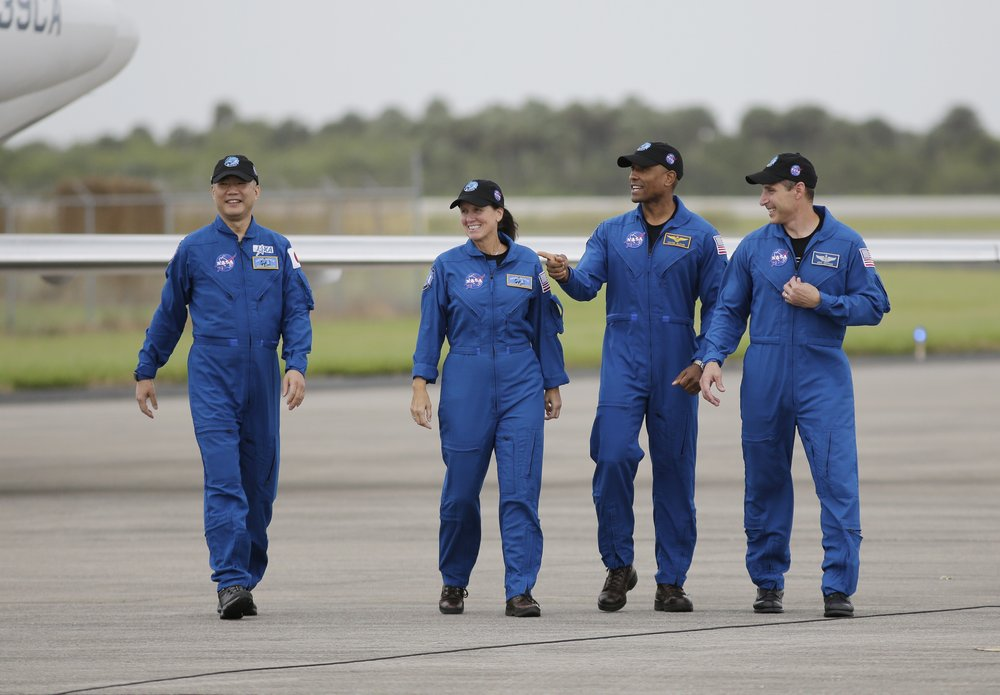 Time for moodle test!!!
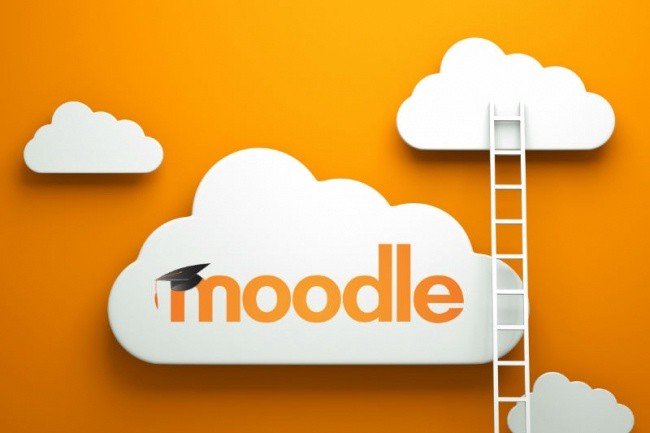 Quotation
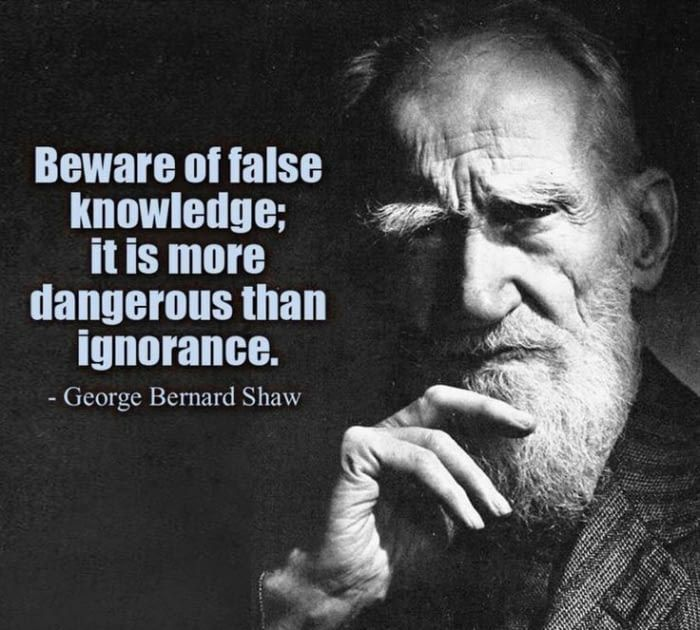 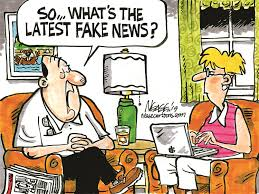 Thank you for attention and participation!
Based on materials developed by IREX, Academy of Ukrainian Press (AUP) and  StopFake.